Jetzt machen
Folders checken!!
Taefelchen raus haben!
Du hast einen dummen Freund/eine dumme Freundin!  Er/Sie braucht Hilfe!!  Gib ihm/ihr Ratschläge!!
Sie isst sehr viele Hamburgers, Bonbons und Pizza und trinkt nur Soda!  Was soll sie tun?!
Sie ist immer müde!  Was soll sie tun?!
Er wird zu dick!!  Was soll er tun?!
Er ist schwindeling und hat Fieber.  Er kann nicht lange stehen, ist erschöpft und hat Schnupfen.  Er hat auch Husten, und der Kopf tut ihm weh.  Was soll er tun?!
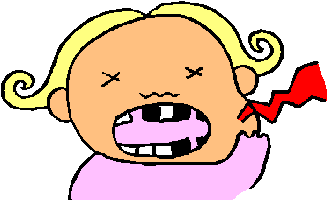 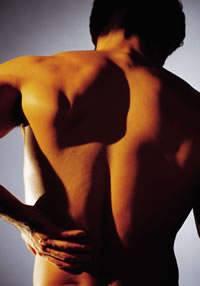 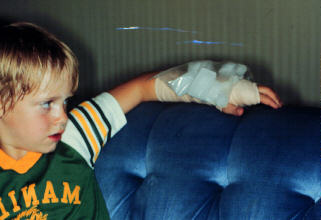 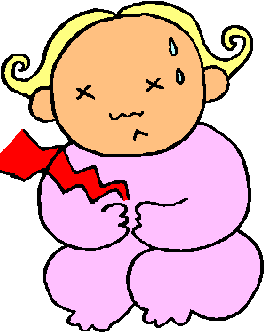 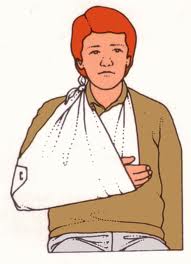 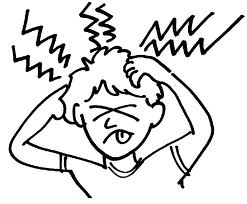 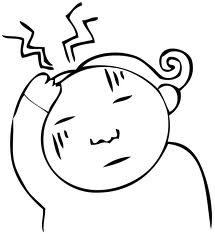 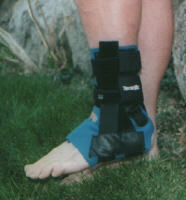 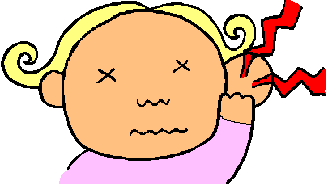 Krankheiten: was soll ich tun?!
Die grippe
Die erkältung
Der krebs
Die halsentzündung
Der herzinfarkt
Ein gebrochenes bein
Die depression
Eine angststörung
Eine Schlafstörung
Was soll ich tun?  Hast du einen Ratschlag?
Anna / trinken / Hustensaft

Sven / Asperin / nehmen

Gerd /  nicht / gehen / zur Schule

Rudi / machen / eine Kur / im Schwarzwald

Jakob / ins Bett / legen / dich
Was soll ich tun?  Hast du einen Ratschlag?
Marianne / lesen / ein Buch

Zu Hause / bleiben / Susi 

Dirk / keine Bonbons / essen

Sabine / deine Mutter / (an)rufen

Maria/ (aus)ruhen / zu Hause / dich
Hilfe!  Ich fűhle mich nicht wohl.
Ich habe Bauchschmerzen.  Was soll ich tun?

Ich habe Fieber.  Was soll ich tun?

Ich habe mir das Bein verletzt?  Was soll ich tun?

Ich habe Husten, Halsschmerzen und ich kann nicht schlucken.  Was soll ich tun?